Clinical Guidance:Stimulant Use
www.suguidelinesnys.org
JULY 2024
NYSDOH AIDS Institute Clinical Guidelines Program
Purpose of This Guidance
Inform clinicians about different types of stimulants and current terminology for describing stimulants and stimulant use.
Provide strategies for talking with patients about stimulant use and the associated risks, including opioid overdose due to concomitant use of opioids and stimulants or to contamination of illicitly manufactured stimulants with synthetic opioids.
Summarize the treatment options for stimulant use disorder.
JULY 2024
NYSDOH AIDS Institute Clinical Guidelines Program
www.suguidelinesnys.org
Key Points
Patterns of stimulant use may not be the same in rural and urban areas and may vary across different demographic groups.
Structural and systemic conditions such as violence, racism, stigma, housing insecurity, and chronic stress underlie the prevalence and effects of stimulant use disorder.
Stigma among clinicians against people who use substances has been well documented and may prevent individuals from seeking or receiving medical care, substance use treatment, and harm reduction services.
The NYSDOH AI evidence-based guideline Substance Use Harm Reduction in Medical Care recommends that clinicians:
Actively examine their assumptions and decisions for personal bias that may adversely affect their ability to provide effective care for individuals who use substances.
Use nonjudgmental language that respects individuals’ dignity and avoid language that perpetuates stigma.
All patients who inject stimulants or other substances should be counseled in safer use of drug equipment. Licensed pharmacies, healthcare facilities, and healthcare providers can sell or furnish hypodermic needles or syringes to individuals age ≥18 years without a patient-specific prescription; drug equipment is also available at New York State Authorized Syringe Exchange Sites.
JULY 2024
NYSDOH AIDS Institute Clinical Guidelines Program
www.suguidelinesnys.org
Characteristics of Commonly Used Stimulants
JULY 2024
NYSDOH AIDS Institute Clinical Guidelines Program
www.suguidelinesnys.org
Characteristics of Commonly Used Stimulants, Continued
JULY 2024
NYSDOH AIDS Institute Clinical Guidelines Program
www.suguidelinesnys.org
Characteristics of Commonly Used Stimulants, Continued
JULY 2024
NYSDOH AIDS Institute Clinical Guidelines Program
www.suguidelinesnys.org
Characteristics of Commonly Used Stimulants, Continued
JULY 2024
NYSDOH AIDS Institute Clinical Guidelines Program
www.suguidelinesnys.org
Characteristics of Commonly Used Stimulants, Continued
JULY 2024
NYSDOH AIDS Institute Clinical Guidelines Program
www.suguidelinesnys.org
Communicating With Patients About Stimulant and Other Substance Use
Normalize discussions of substance use by linking them to discussions of tobacco and alcohol use in a nonjudgmental manner.
Ask permission to talk about substance use, e.g., Would it be okay if we discussed this today or during your next visit? I want to be sure to offer you every treatment or service that might be beneficial, help keep you out of harm’s way, and improve your health and well-being.
Proactively destigmatize and normalize conversations about substance use with patients, e.g., Have you ever felt discriminated against because of your drug use? If you experience anything that feels like discrimination here, please let me know. 
Avoid making assumptions, ask open-ended and clarifying follow-up questions, as needed, and ask only for information relevant to a patient’s current medical care. Discussing history related to substance use may be difficult for patients and should be asked about once rapport and trust are well established.
JULY 2024
NYSDOH AIDS Institute Clinical Guidelines Program
www.suguidelinesnys.org
Communicating With Patients About Stimulant and Other Substance Use, continued
Substance use language and terminology change often, and one term may refer to different substances, e.g., “dope” may refer to cannabis or heroin. Ask patients to define any unfamiliar terms and to correct any misuse of terms.
Some modes of use carry stigma and patients may be reluctant to mention them. If clinicians ask specifically, it may encourage conversation, e.g., How do you use (drug of choice)? Are you injecting, snorting, or smoking? Mode(s) of use inform harm reduction strategies.
The use of substances with sex may increase a patient’s risk of acquiring HIV, HCV, and other STIs. Clinicians may ask, e.g., Do you use drugs with sex? Are there any drugs that you use only with sex? How do you use (drug of choice) with sex? Some methods, such as rectal use of methamphetamine or cocaine, are associated with abrasions that increase the risk of exposure to HIV and other STIs during condomless sex.
JULY 2024
NYSDOH AIDS Institute Clinical Guidelines Program
www.suguidelinesnys.org
Overdose Prevention Strategies
Counsel patients to:
Assume all illicitly manufactured opioids will contain fentanyl or other high-potency synthetic opioids and that stimulants and counterfeit pills may contain these agents.
When possible, test drugs with fentanyl test strips or other drug-checking strategies. Online sources include MATTERS (for New York State residents and programs, no charge), DanceSafe, and BTNX. Some New York State Authorized Syringe Exchange Sites may provide fentanyl test strips and other drug-checking strategies.
Try to avoid using drugs alone, and if they have to use alone, arrange for someone to check in or use phone- and web-based apps (e.g., Never Use Alone Inc. at 800-484-3731).
Start with a small amount (low dose) when using any drug.
Carry naloxone (NLX), learn how to use it to reverse an opioid overdose, and encourage friends and contacts to do the same. The 4 mg NLX nasal spray formulation is available at pharmacies, at NYSDOH-Registered Opioid Overdose Prevention Programs (no charge), and through online resources such as NEXT Distro. NLX is covered by New York State Medicaid and most private insurers.
JULY 2024
NYSDOH AIDS Institute Clinical Guidelines Program
www.suguidelinesnys.org
Patients With Stimulant Use Disorder (StUD)
For patients with StUD, clinicians who are not specialists in substance use treatment are encouraged to:
Discuss harm reduction strategies, including overdose prevention.
Evaluate patient’s readiness to engage in treatment; if ready, collaborate with patient on treatment goals.
Refer patient for behavioral therapy based on availability and patient preference. Evidence indicates that, overall, contingency management and other behavioral approaches are more effective than pharmacologic treatment for StUD. 
Consult with or refer patient to a substance use treatment specialist for pharmacologic treatment.
JULY 2024
NYSDOH AIDS Institute Clinical Guidelines Program
www.suguidelinesnys.org
Medications and Factors to Consider for StUD Treatment(from ASAM/AAAP Clinical Practice Guideline)
JULY 2024
NYSDOH AIDS Institute Clinical Guidelines Program
www.suguidelinesnys.org
Medications and Factors to Consider for StUD Treatment(from ASAM/AAAP Clinical Practice Guideline), continued
JULY 2024
NYSDOH AIDS Institute Clinical Guidelines Program
www.suguidelinesnys.org
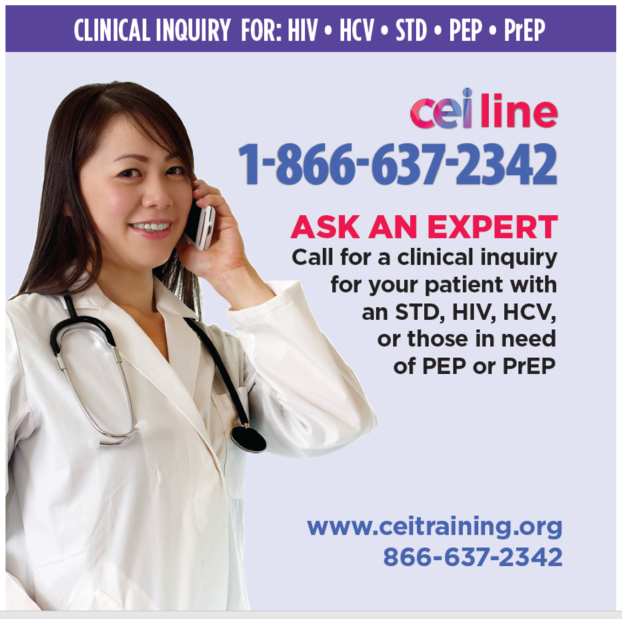 Need Help?
NYSDOH AIDS Institute Clinical Guidelines Program
www.suguidelinesnys.org
Access the Guideline
www.suguidelinesnys.org > Clinical Guidance: Stimulant Use

Also available: Printable PDF
NYSDOH AIDS Institute Clinical Guidelines Program
www.suguidelinesnys.org